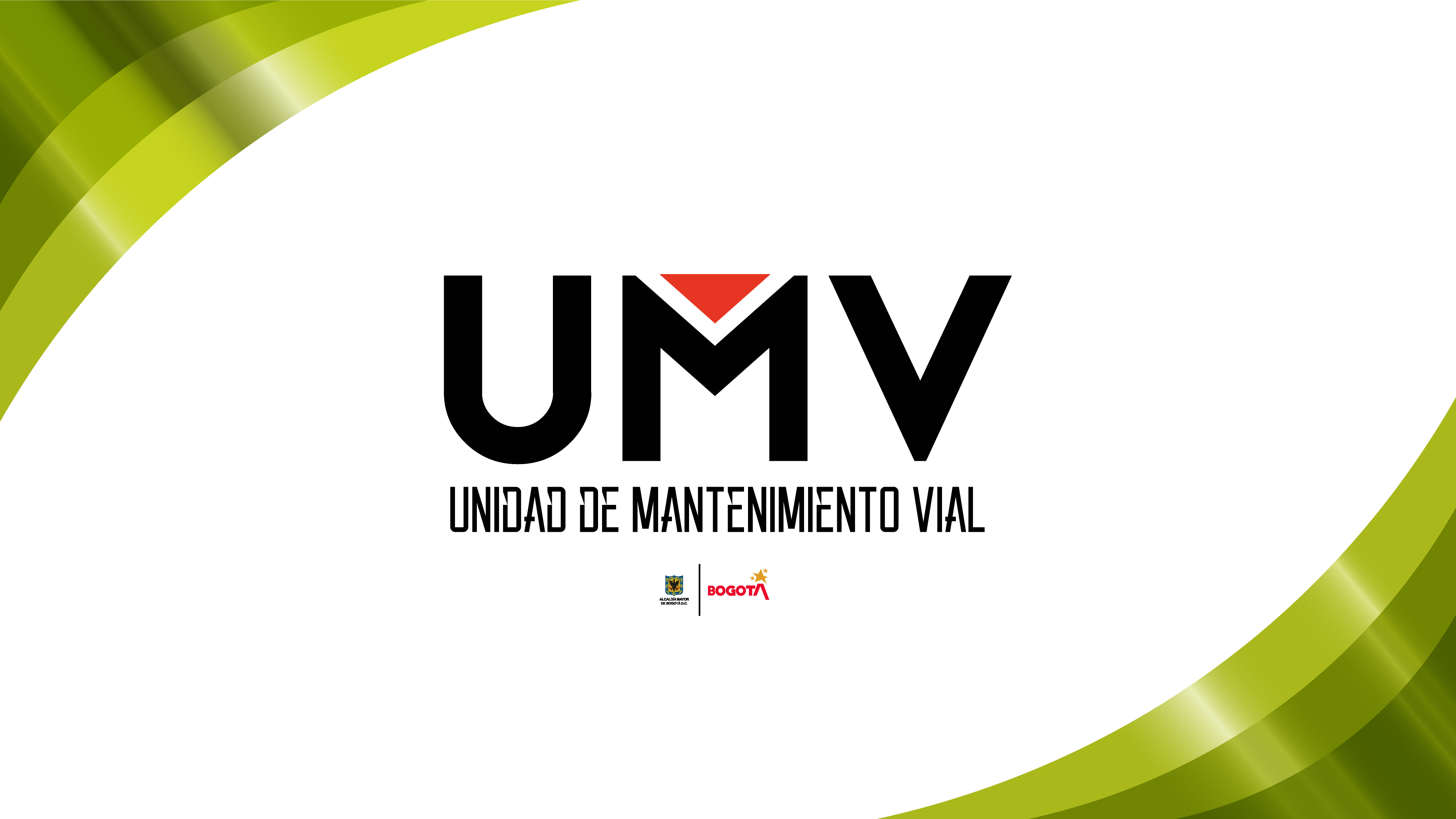 ACCESIBILIDAD EN LA UNIDAD DE MANTENIMIENTO VIAL
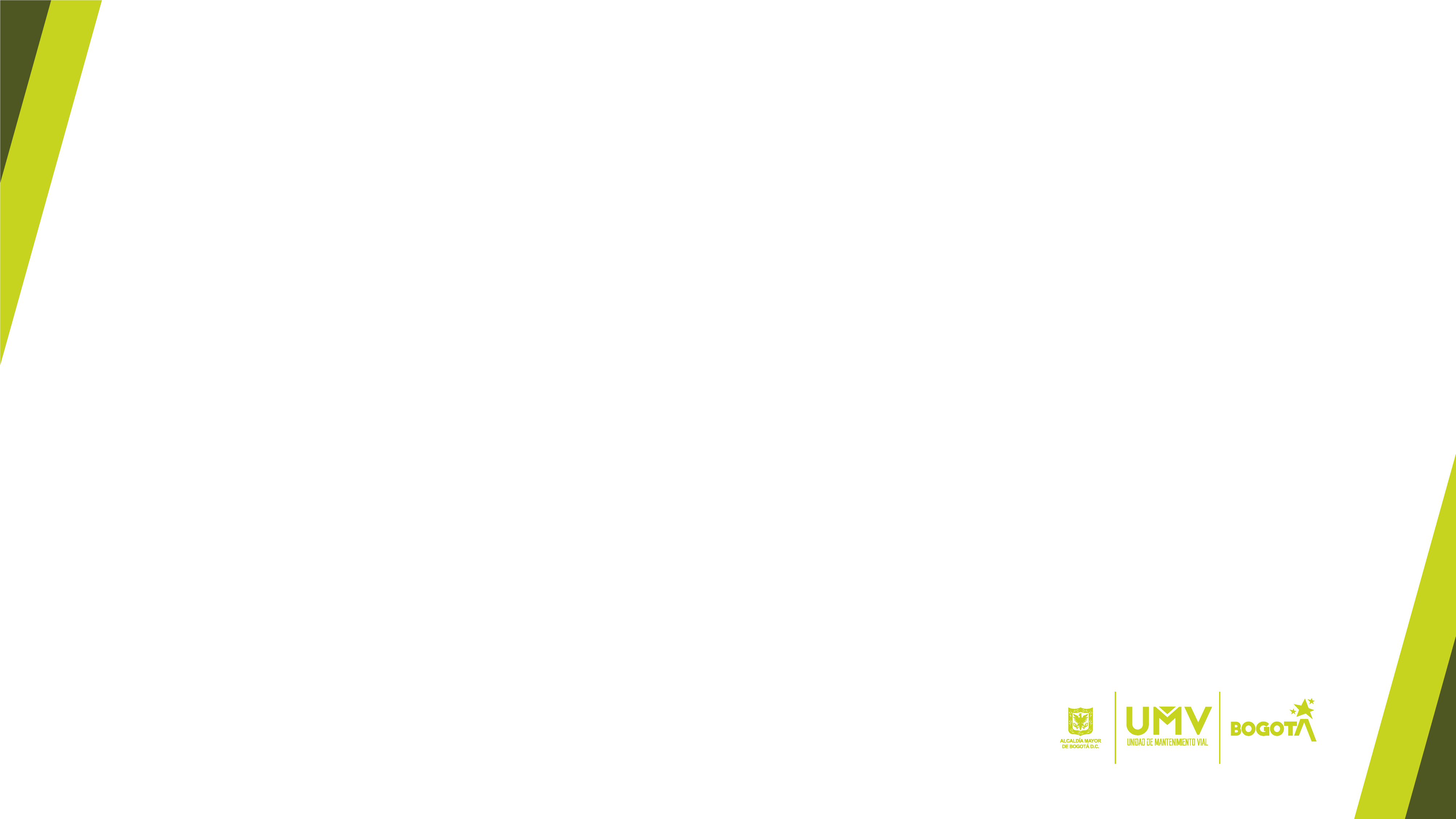 ¿QUÉ ES ACCESIBILIDAD?
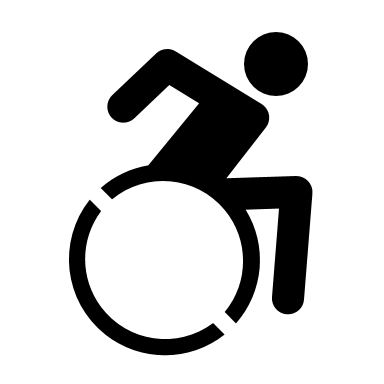 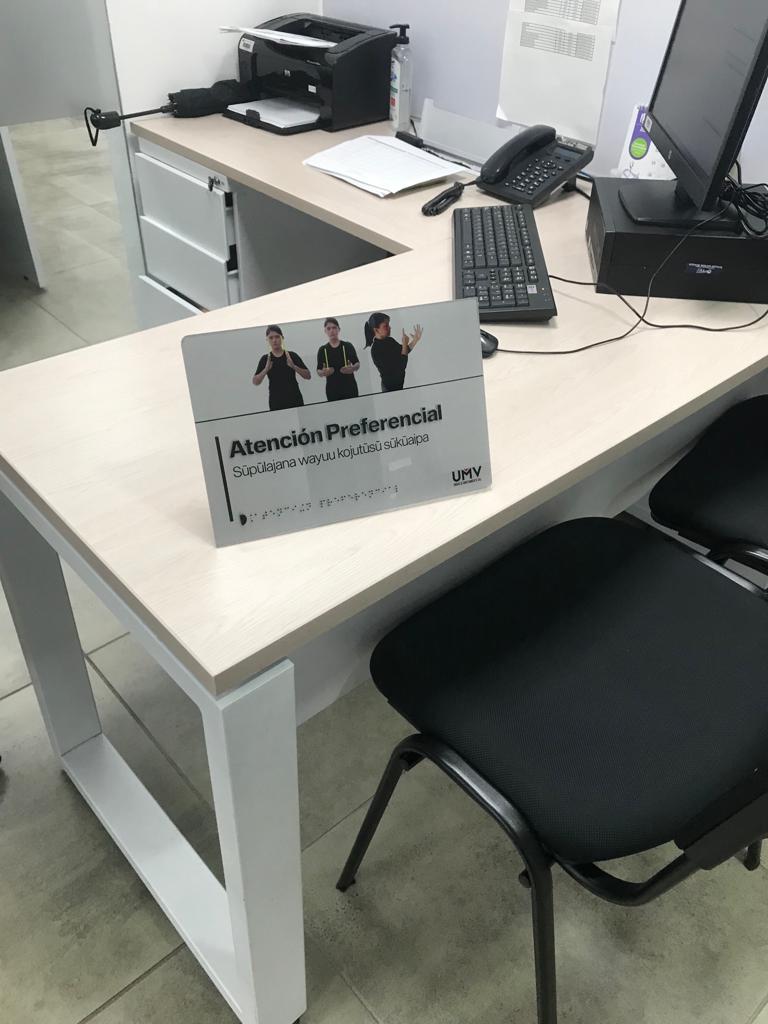 Son las condiciones y medidas que deben cumplir las instalaciones y los canales de atención para adaptar el entorno, productos y servicios, con el fin de asegurar el acceso de las personas con discapacidad en igualdad de condiciones al entorno físico y a la información institucional, incluidos los sistemas y las tecnologías de la información y las comunicaciones. Ley 1618 de 2013.
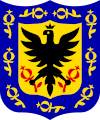 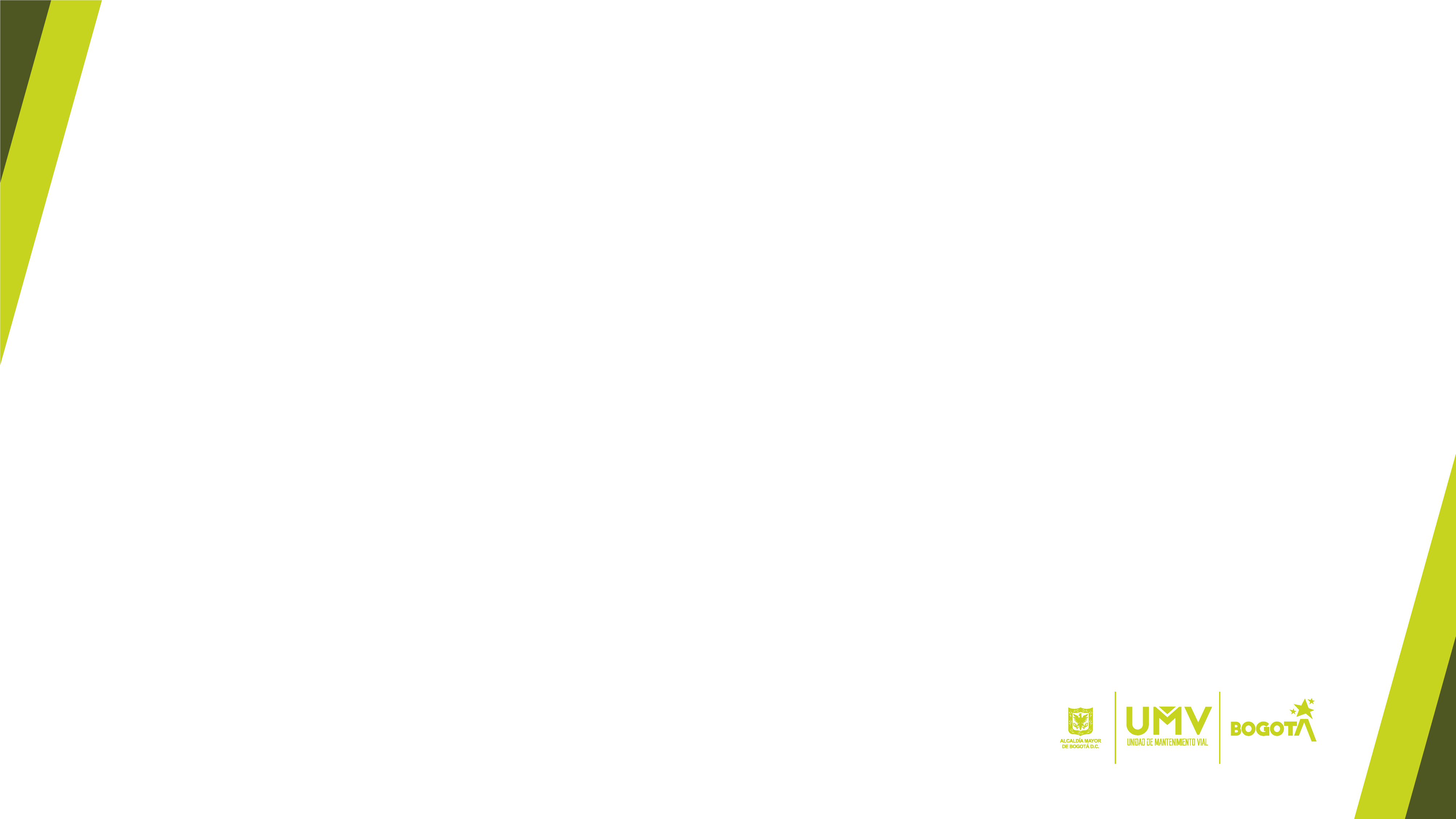 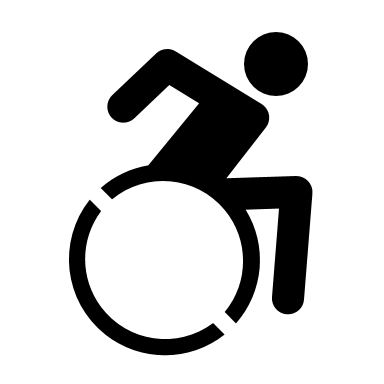 ¿QUÉ SON BARRERAS?
1. Barreras Actitudinales
Barreras:  Se define como barreras, cualquier tipo de obstáculo que impida el ejercicio efectivo de los derechos de las personas con algún tipo de discapacidad, estas pueden ser:
2. Barreras Comunicativas
3. Barreras Físicas
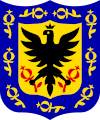 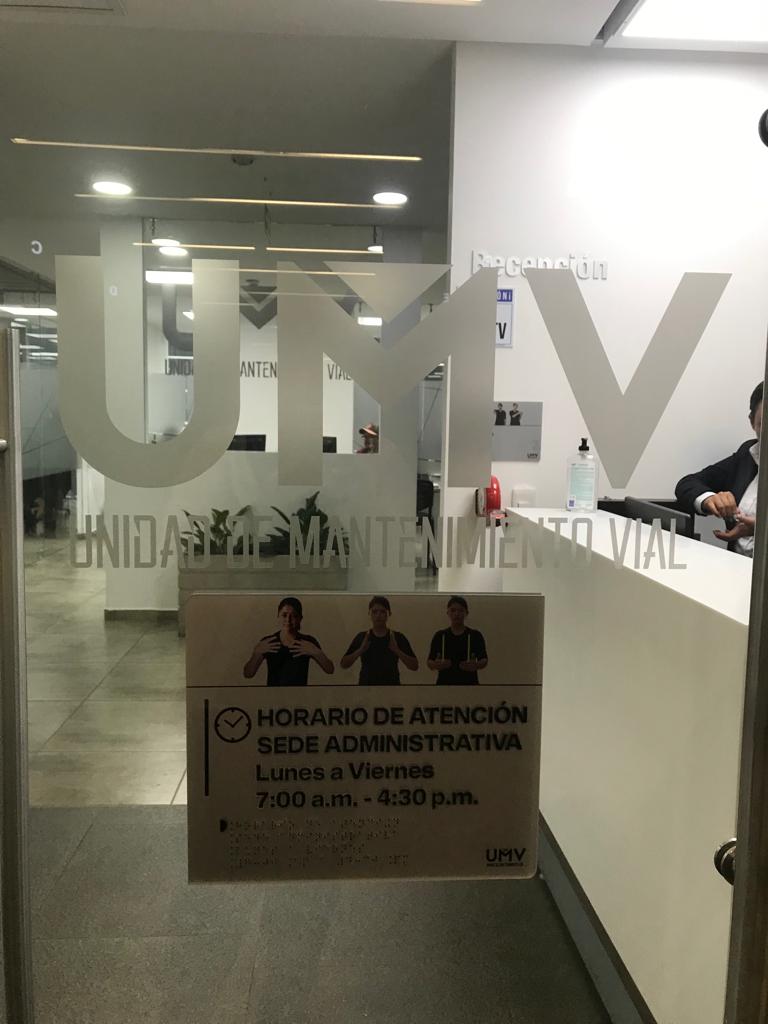 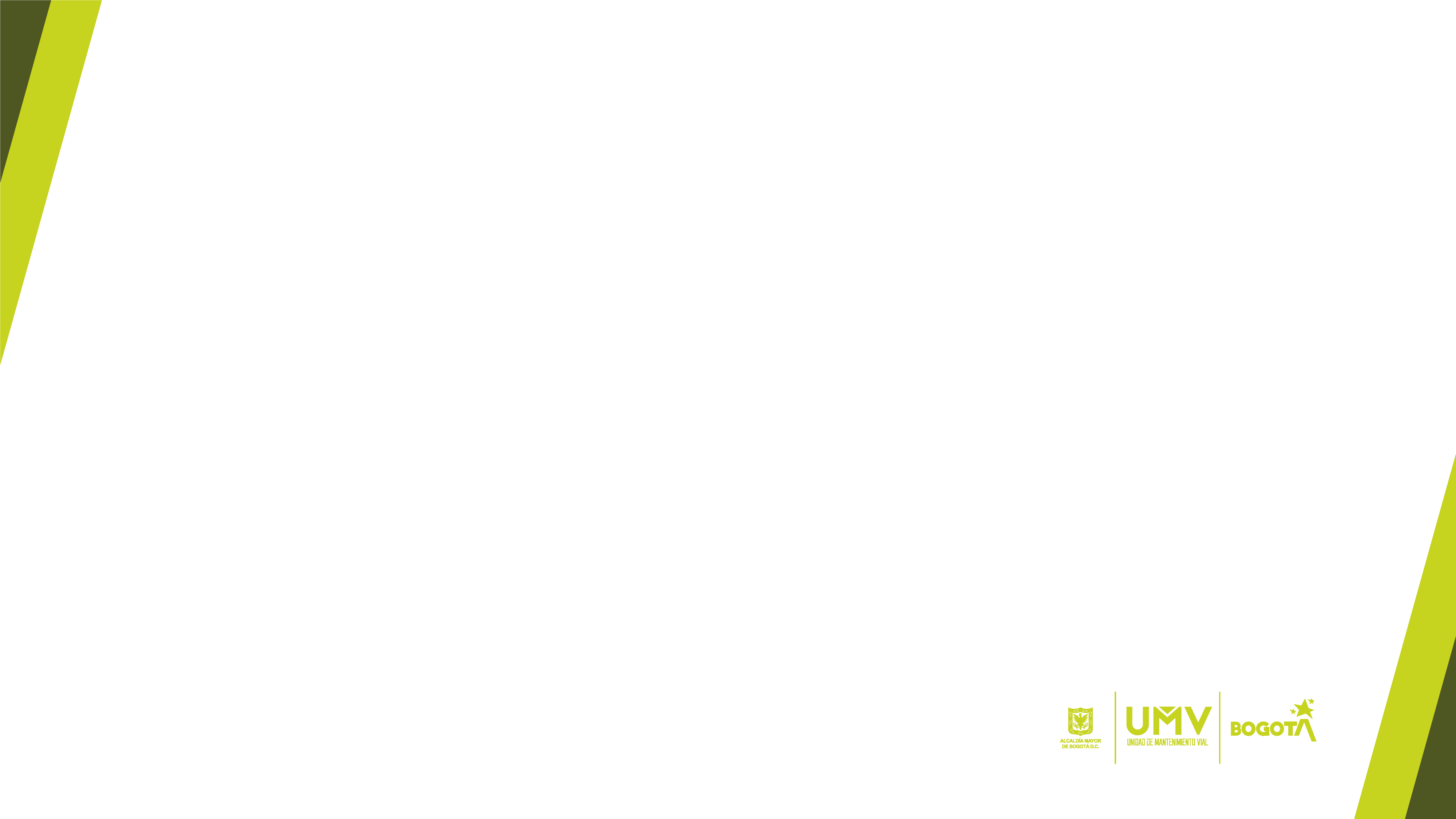 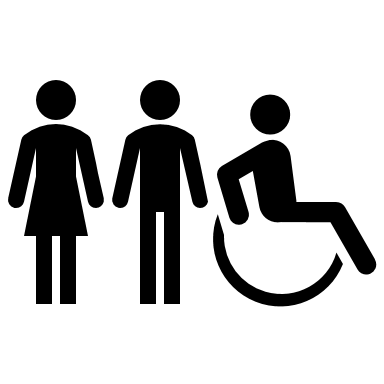 Accesibilidad Sede Administrativa
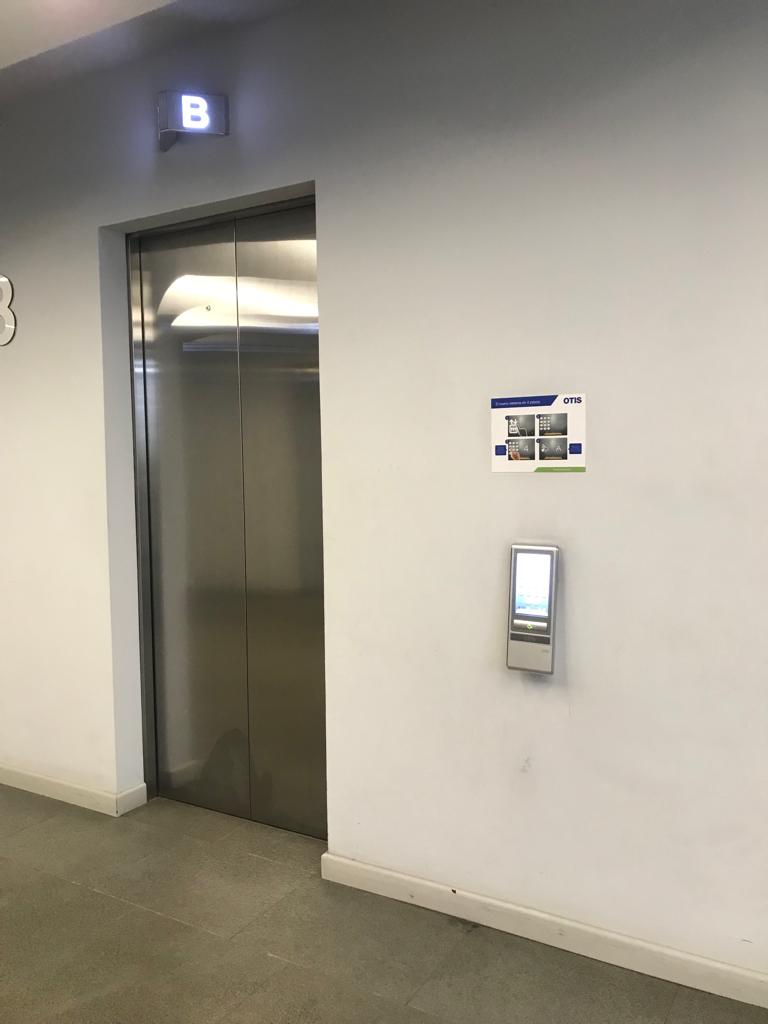 1. Se cuenta con acceso peatonal y ascensores, que facilitan el acceso a los ciudadanos, brindando condiciones adecuadas para personas con movilidad reducida o con discapacidad. 

2. Para garantizar las condiciones de acceso a la infraestructura física de la entidad, se implementó señalización de ingreso, iluminada, clara, legible, que cuenta con demarcación inclusiva: Alto relieve, braille, pictogramas, otras lenguas (lengua de señas, y lengua étnica Wayuu).
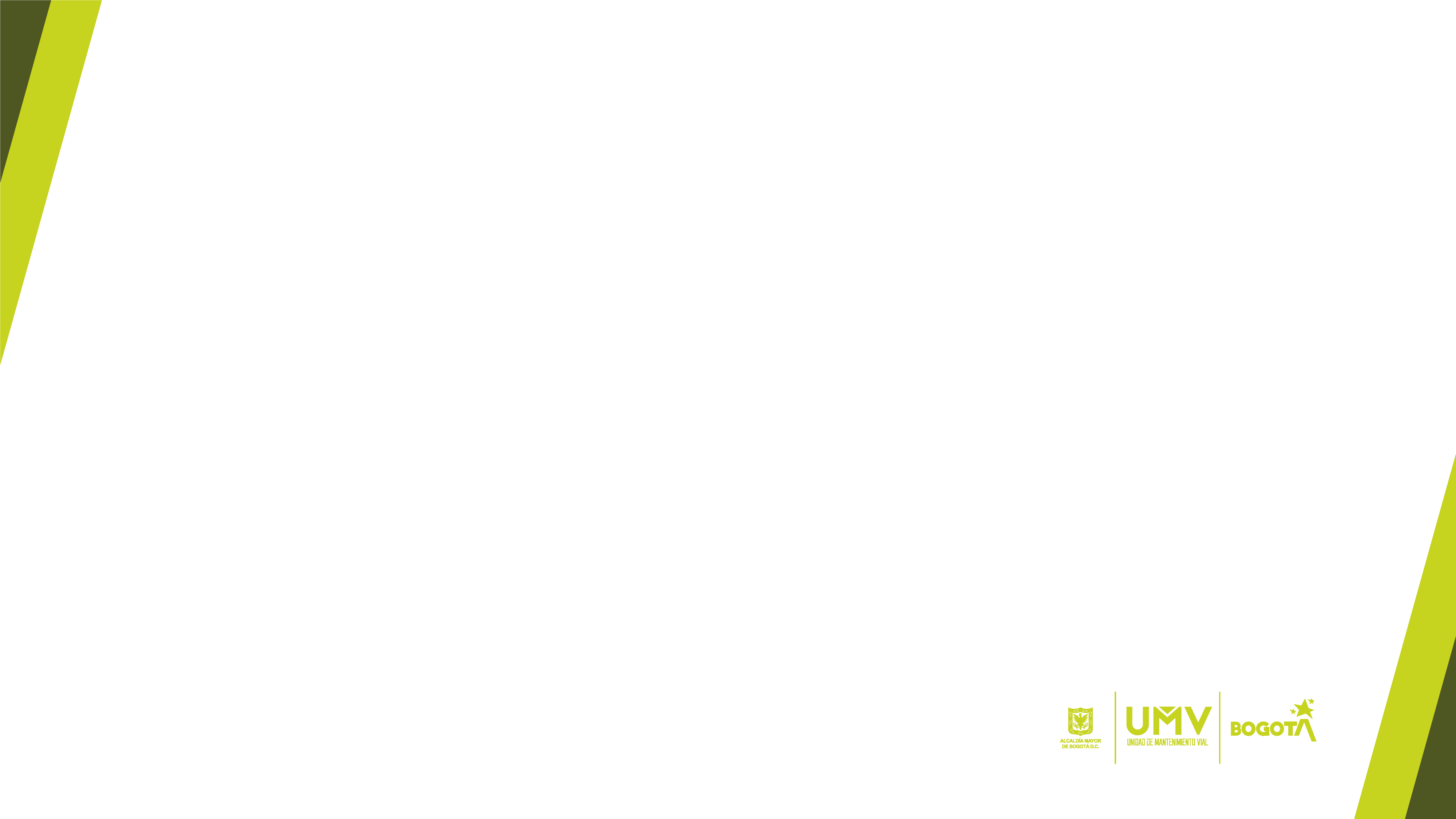 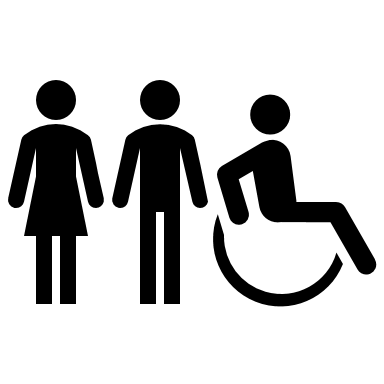 Accesibilidad Sede Administrativa
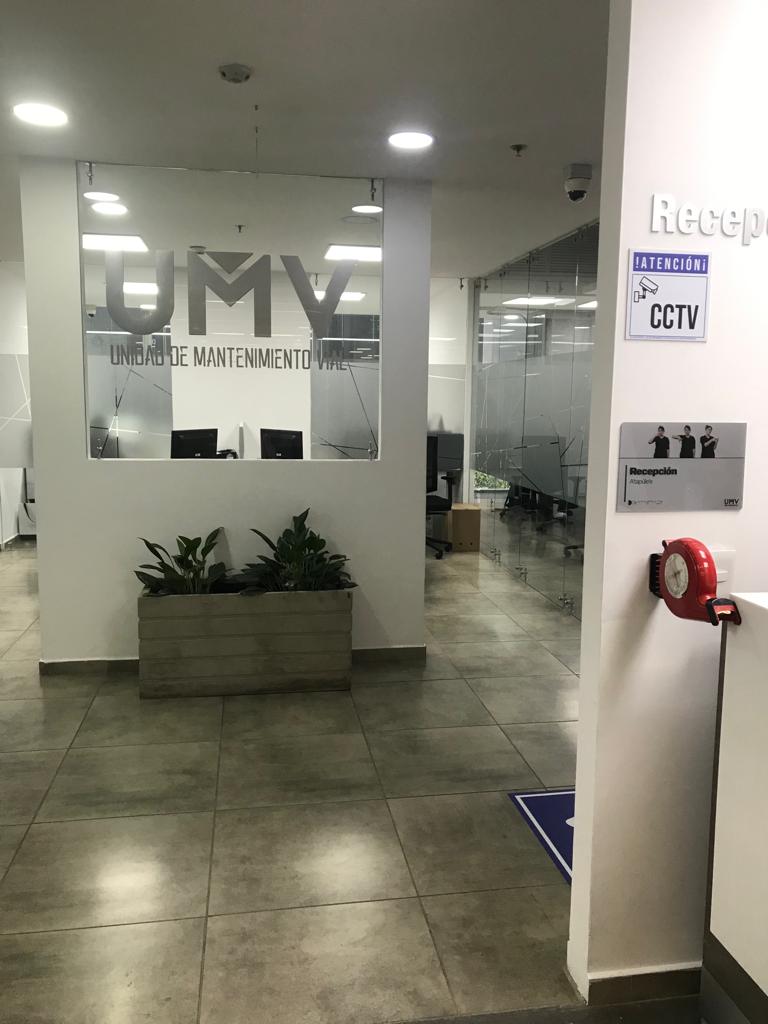 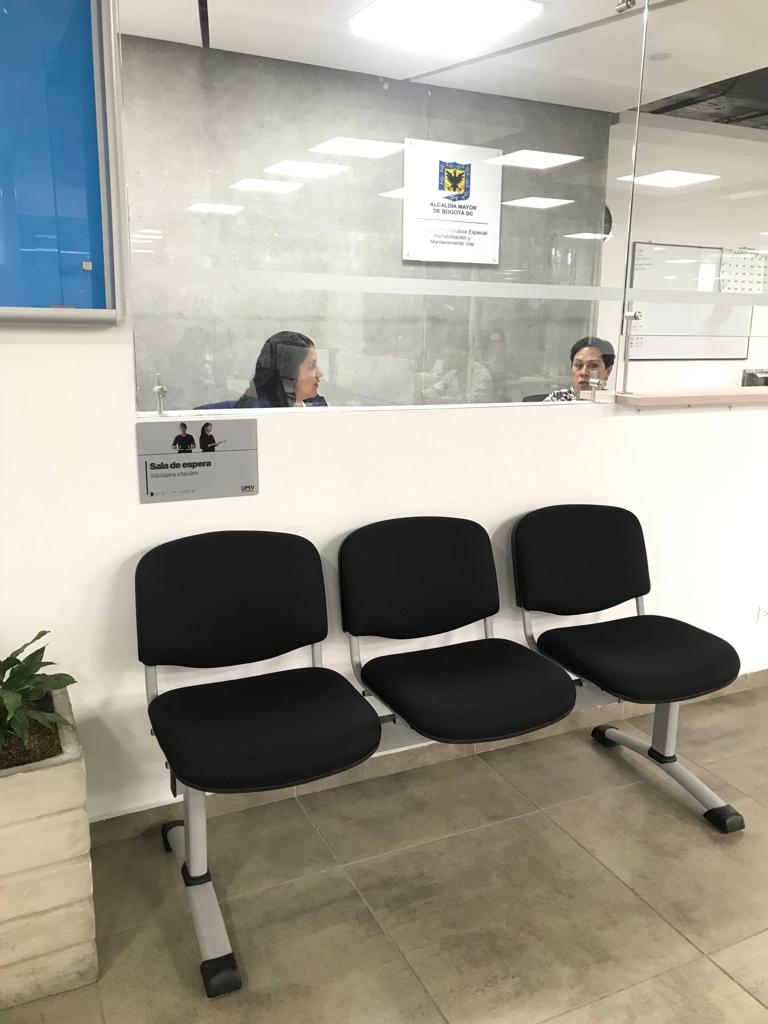 3. Se centralizó la atención al ciudadano, en la Sede Administrativa, habilitando dos módulos de atención al ciudadano en el horario de 7:00 am a 4:30 pm jornada continua.
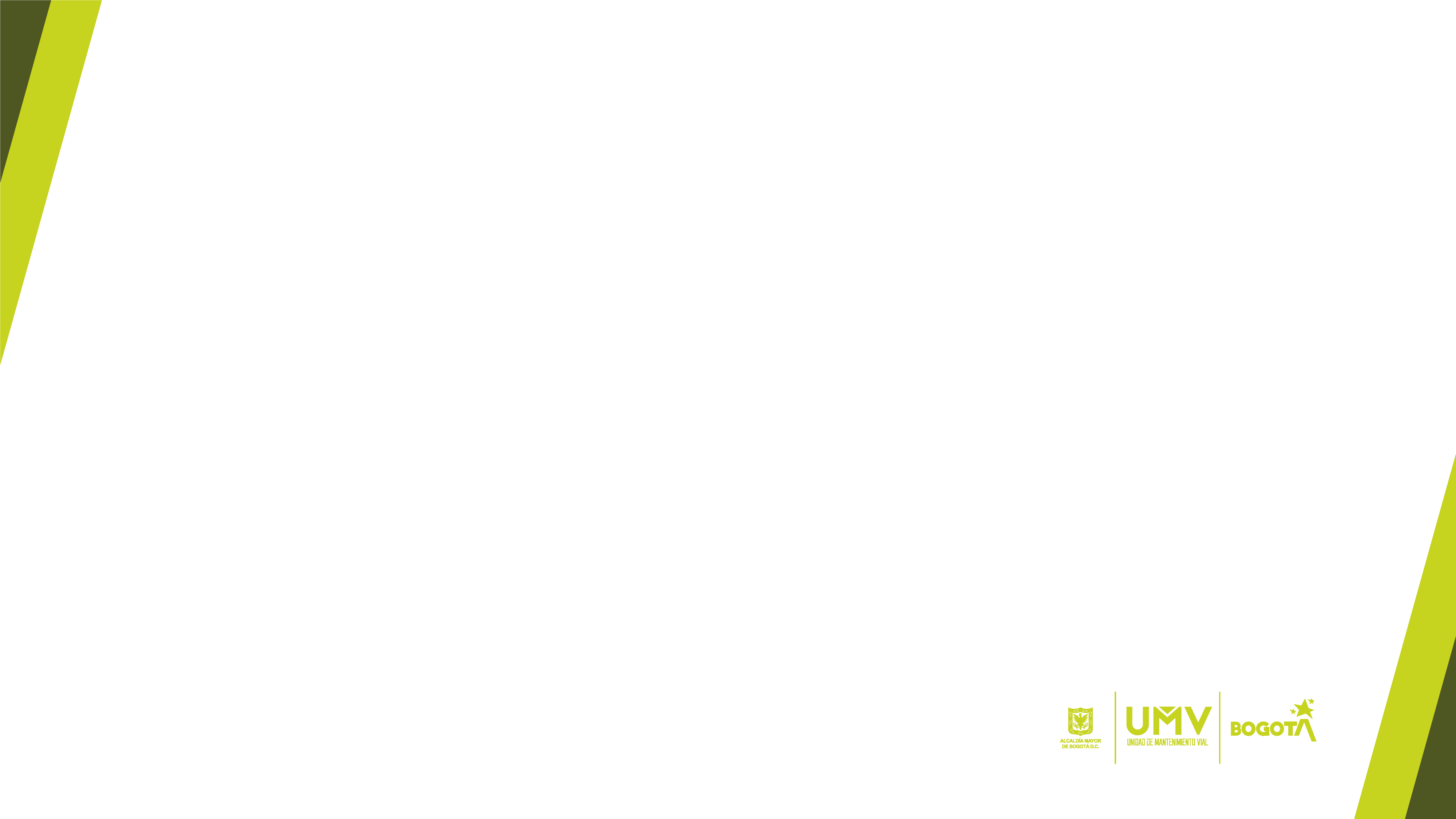 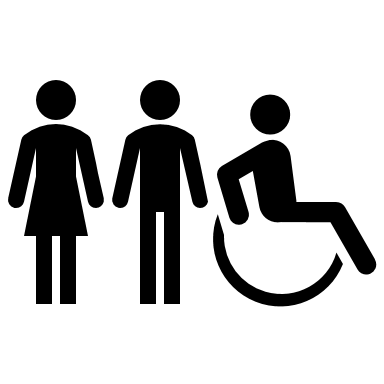 Accesibilidad Sede Administrativa
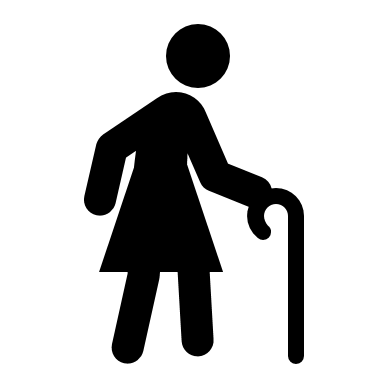 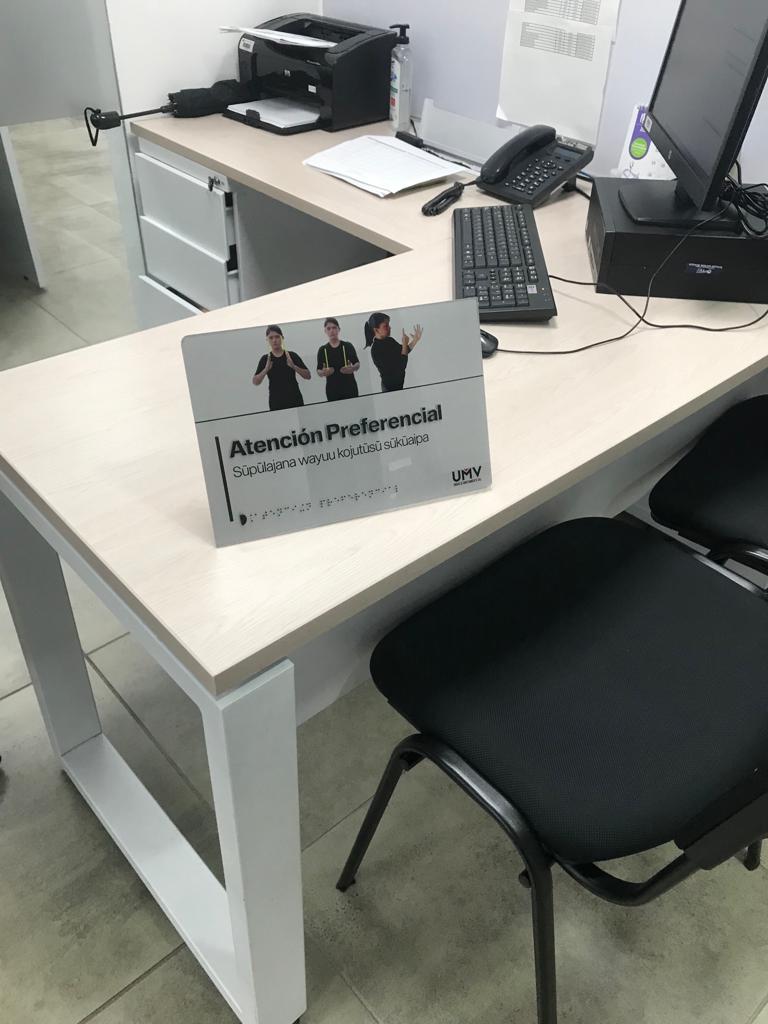 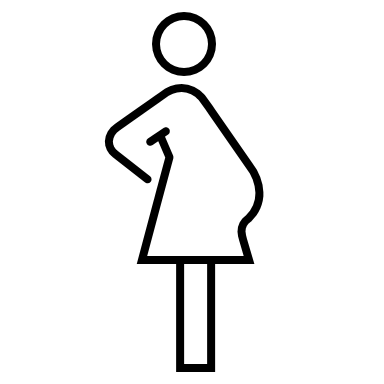 * Se adecuó sala de espera, con disponibilidad de sillas prioritarias, área libre y amplia para personas con discapacidad, que permite la ubicación y manipulación de sillas de ruedas o accesorios de movilidad.
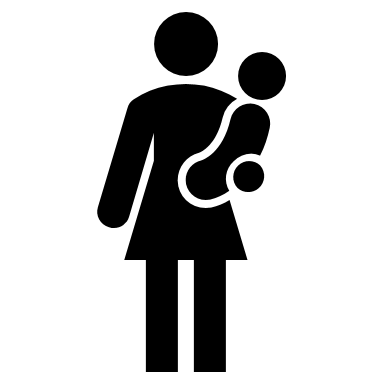 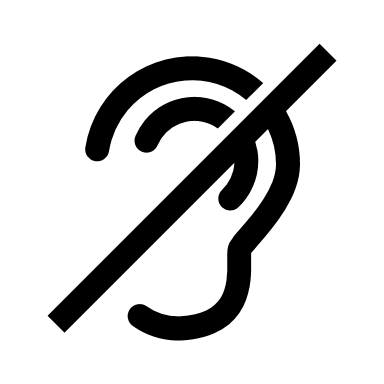 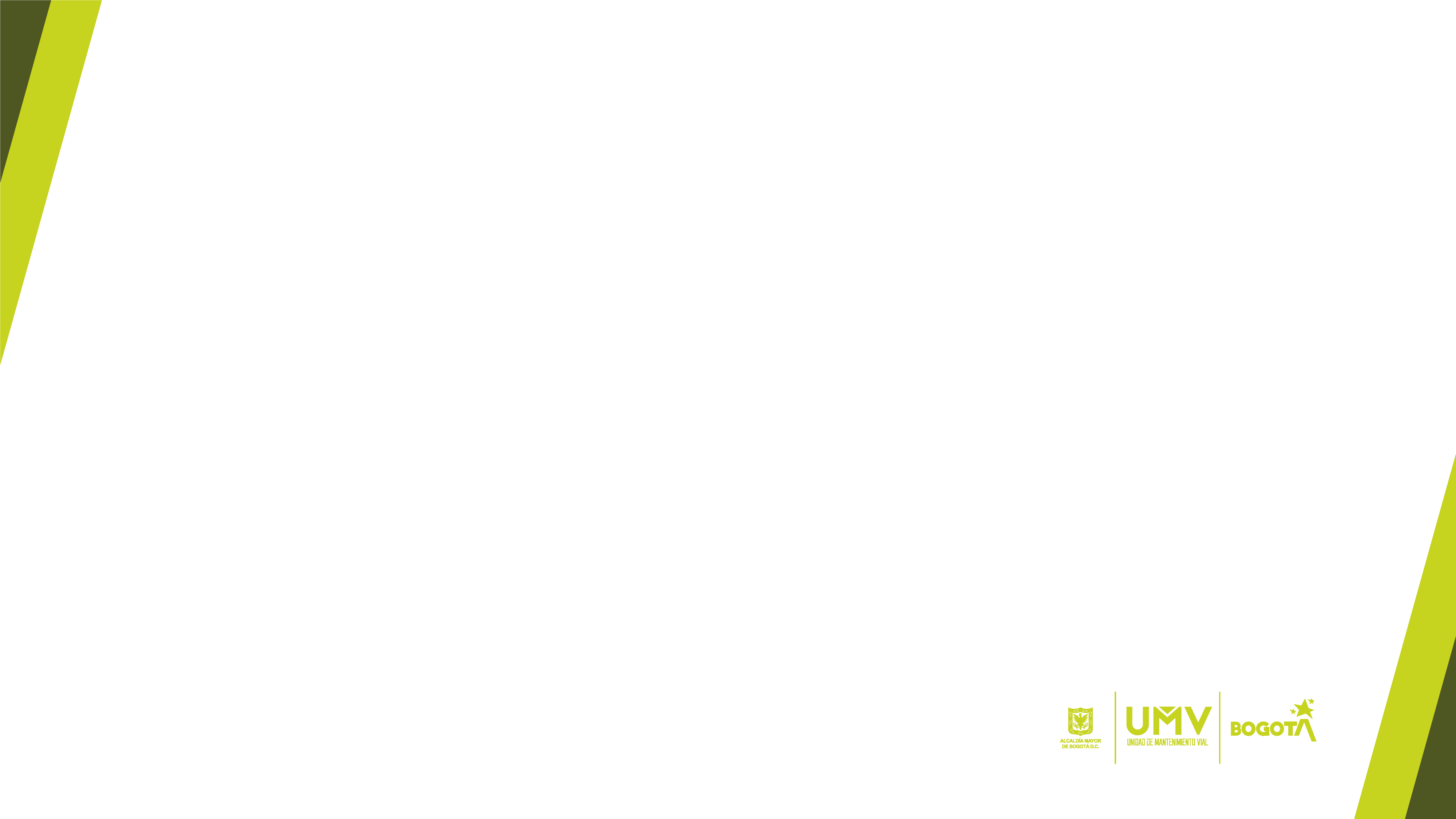 Uno de los módulos está destinado a la atención preferencial con el cual se brindará prioridad a las siguientes poblaciones:

Personas en situación de discapacidad.
Niños, niñas y adolescentes.
Mujeres gestantes 
Adultos mayores  
Personas con niños o niñas en brazo
Personas con problemas de seguridad y/o protección.
Personas con enfermedades terminales o catastróficas.
Personas de la fuerza pública.
Personas en estado de indefensión o debilidad manifiesta.
Cuidadores y cuidadoras del distrito capital.                                                        *
Accesibilidad Sede Administrativa
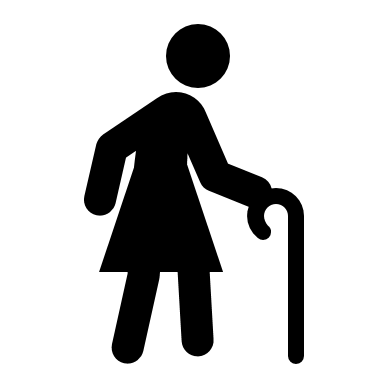 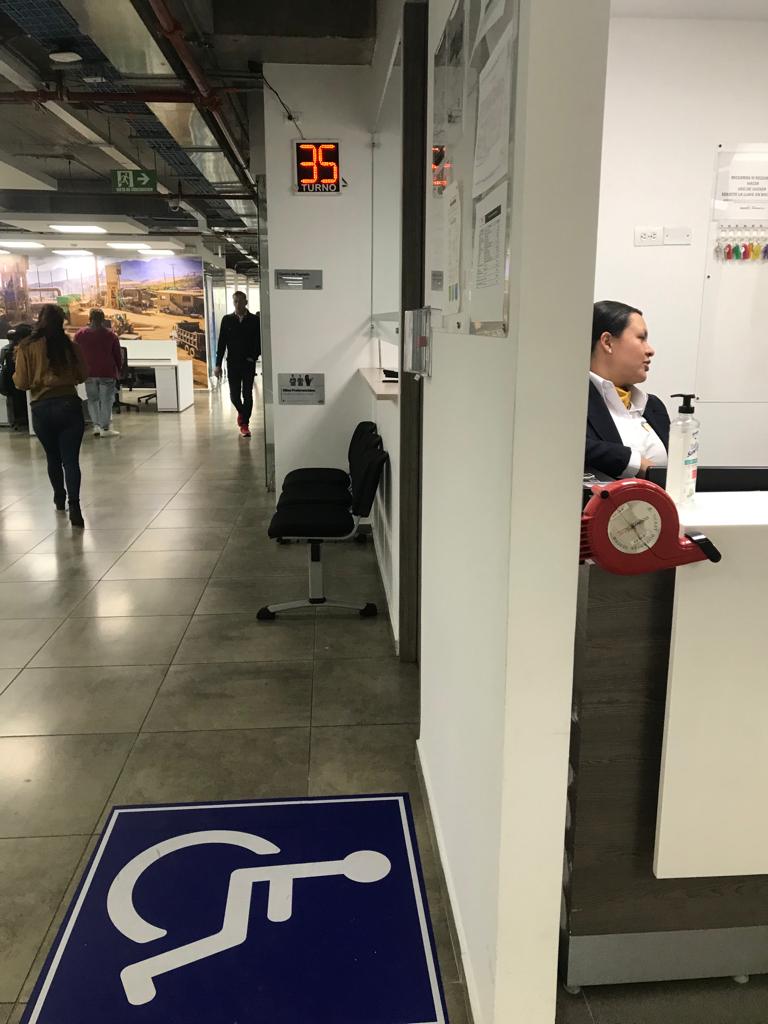 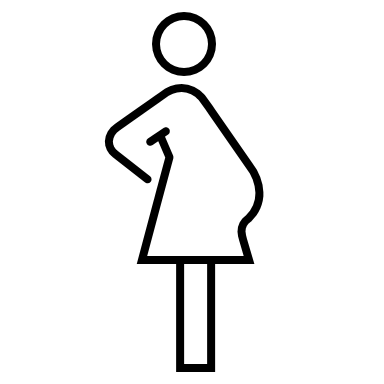 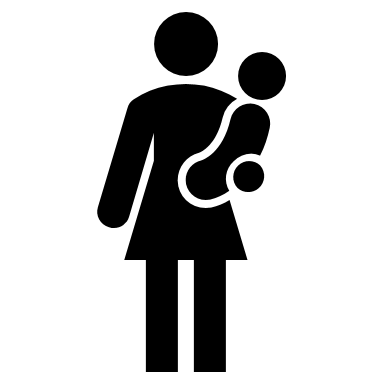 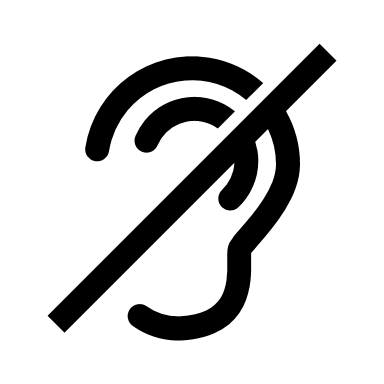 *Acorde con las necesidades del servicio, se instaló un digiturno para asignación del turno regular de acuerdo al orden de llegada.
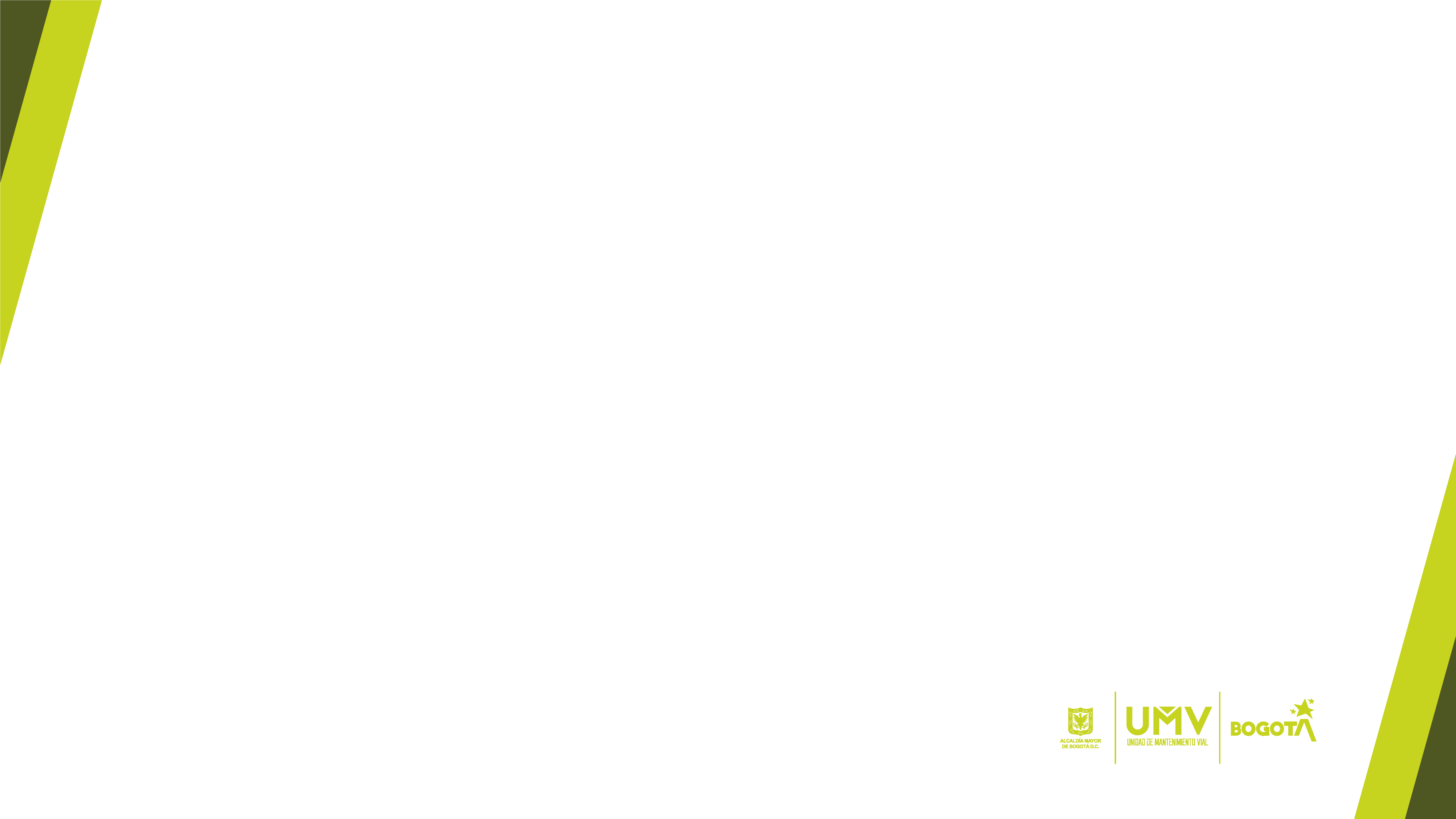 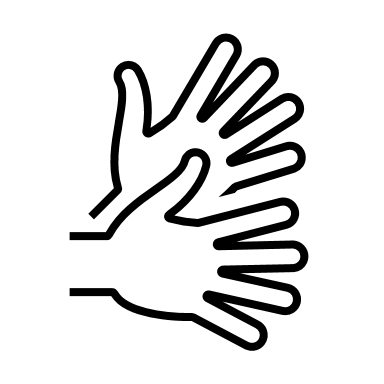 Accesibilidad Pág. Web
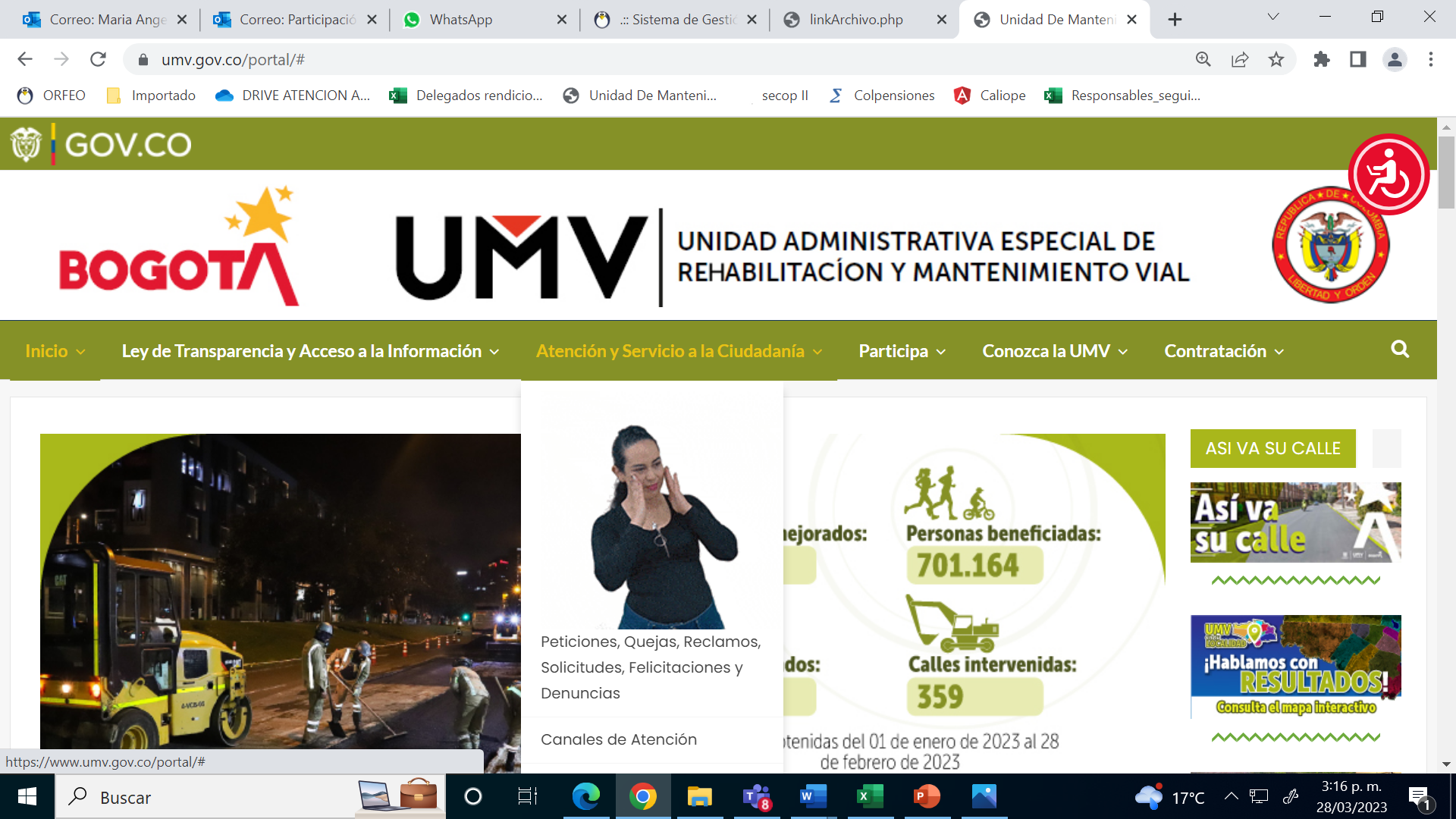 Se implementó dentro de la página web el micro sitio traducido a lengua wayuu con los contenidos y secciones más visitadas por la ciudadanía. https://www.umv.gov.co/portal/suttia/.
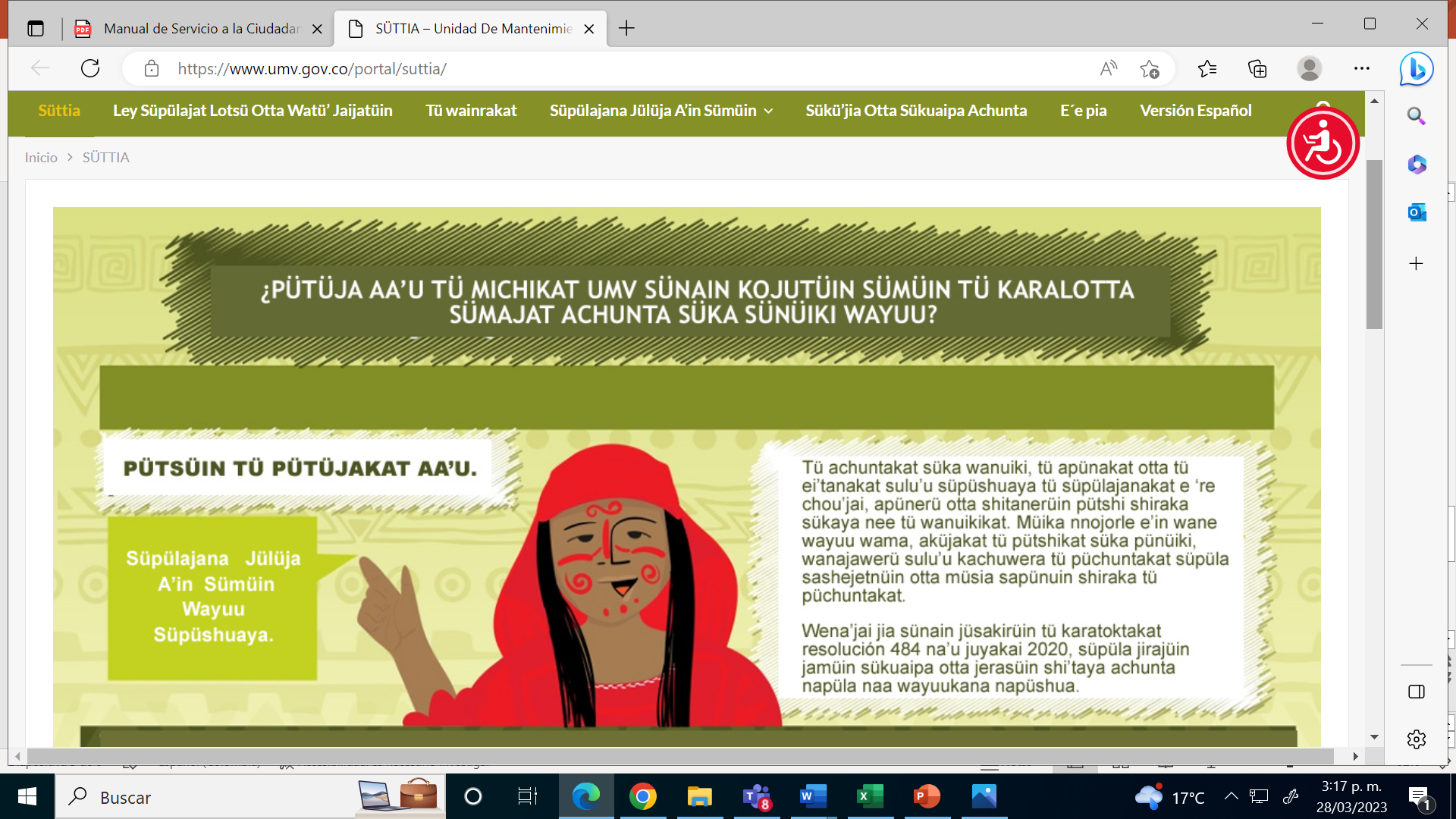 * Se cuenta con un micro sitio traducido a lenguaje de señas con los contenidos y secciones más visitadas de nuestra página web: https://www.umv.gov.co/portal/canales-de-atencion/
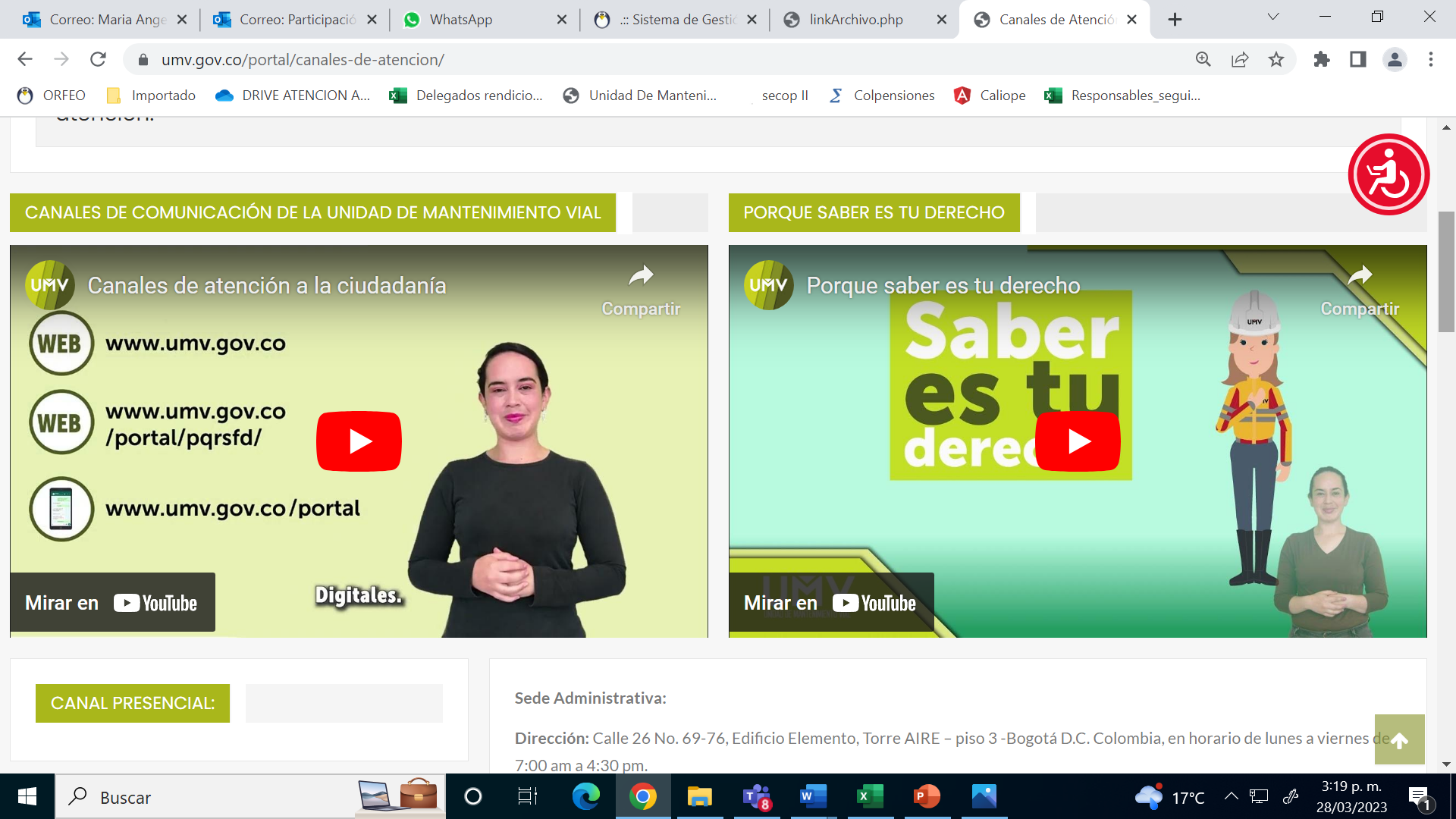 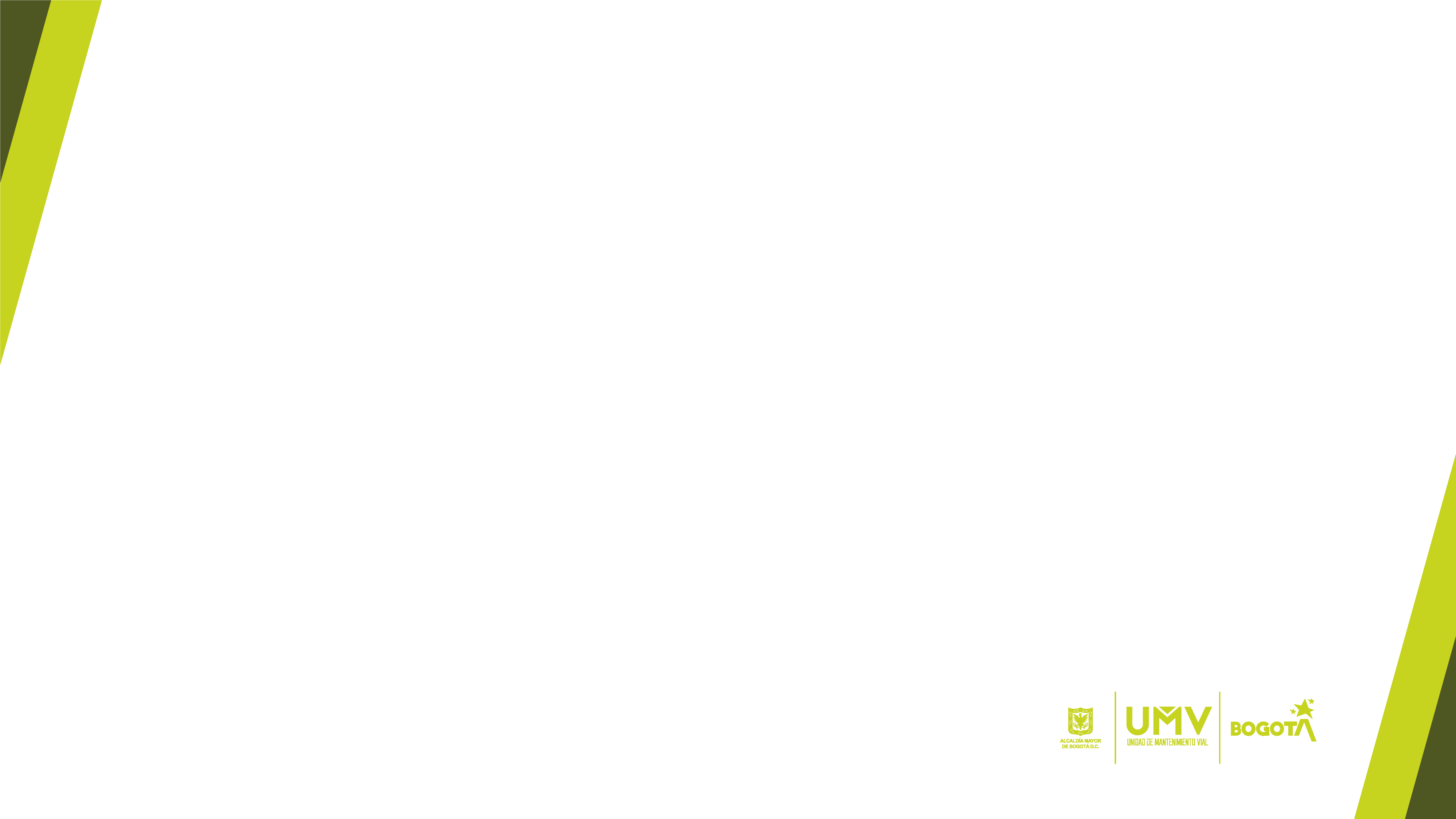 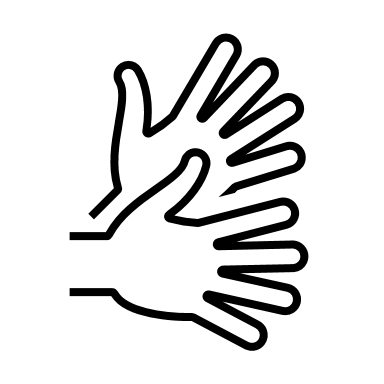 Accesibilidad Pág. Web
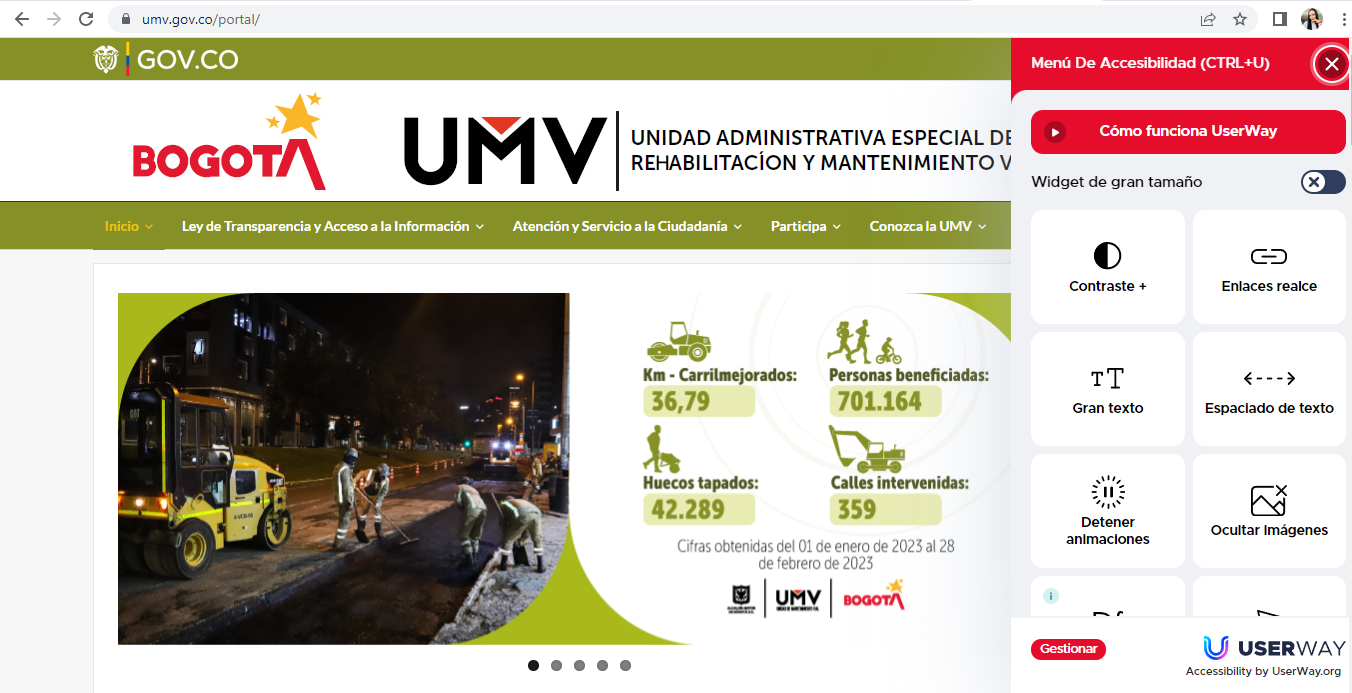 *En la página web de la entidad, se cuenta con el menú de accesibilidad.
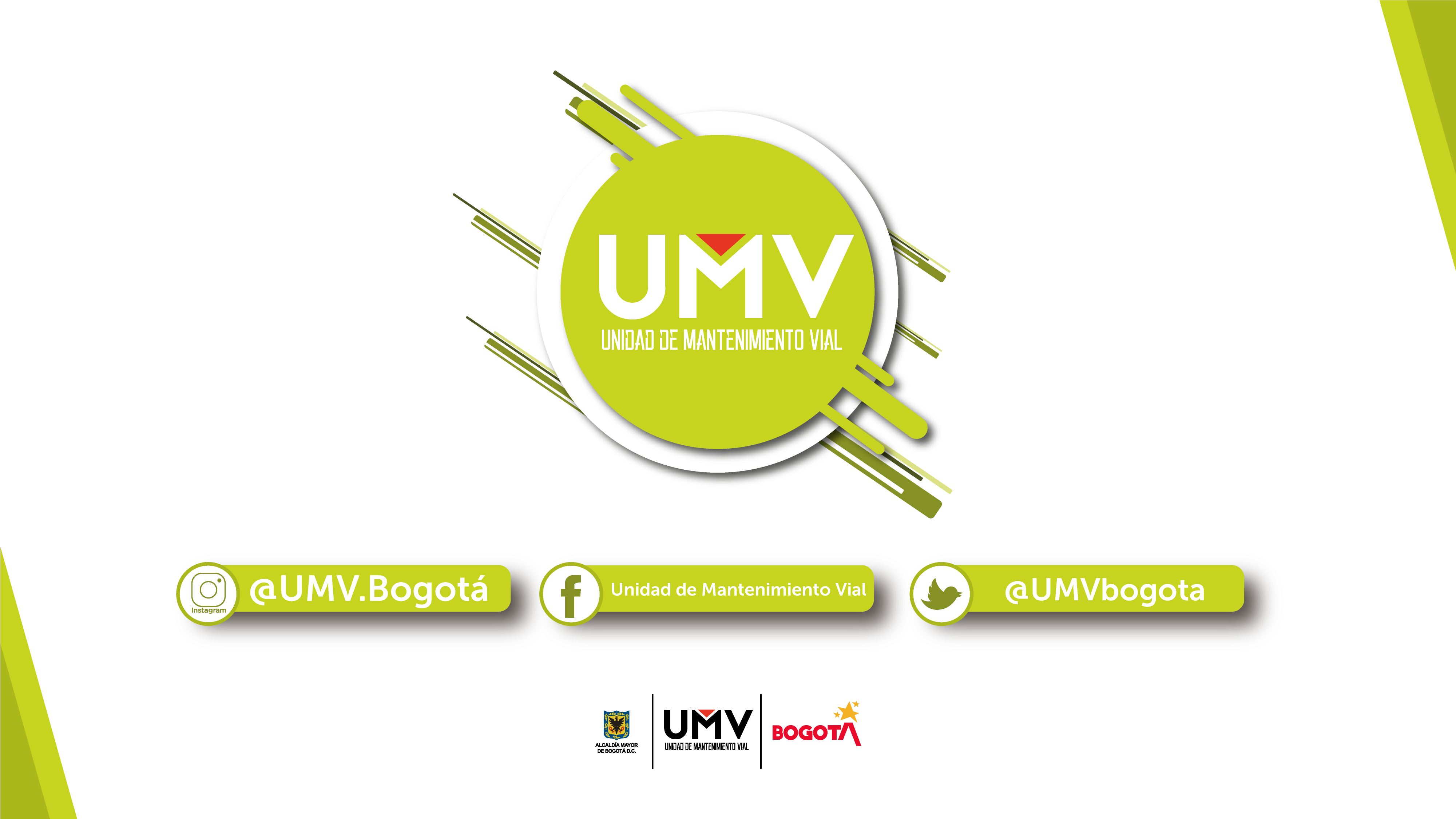